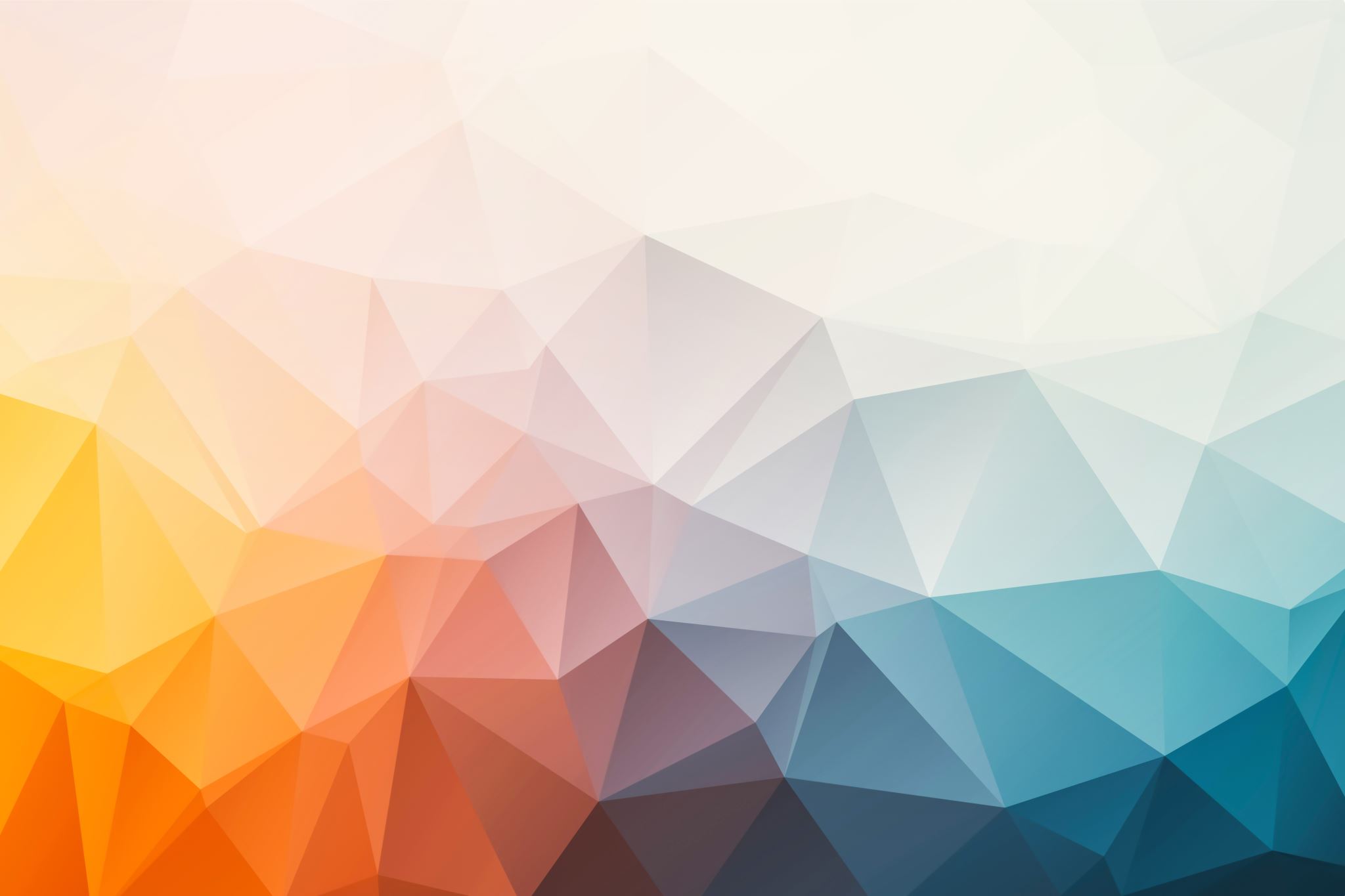 Сучасні підходи до розроблення і впровадження інформаційних систем
Лекція 2
Типова структура та склад інформаційних систем
Під функціональними компонентами мають на увазі систему функцій управління — повний набір (комплекс) взаємопов'язаних у часі й просторі робіт з управління, необхідних для досягнення поставлених перед підприємством цілей.
Залежно від складності конкретного підприємства кількість функціональних підсистем коливається від 10 до 50 найменувань.

Вибір складу функціональних задач функціональних підсистем управління здійснюється звичайно з урахуванням основних фаз управління: планування; обліку, контролю й аналізу; регулювання (виконання).
Планування — це управлінська функція, що забезпечує формування планів, відповідно до яких буде організоване функціонування об'єкта управління. Традиційно виділяють перспективне (5-10 років), річне (1 рік) і оперативне (доба, тиждень, декада, місяць) планування.
Облік, контроль і аналіз — функції, що забезпечують одержання даних про стан керованої системи за певний проміжок часу, визначення факту та причини відхилення фактичного стану об'єкта управління від його планованого стану, а також виявлення розмірів цього відхилення. Облік ведеться за показниками плану в обраному діапазоні планування (оперативний, середньостроковий і т. ін.).
Регулювання (виконання) — це функція, що забезпечує порівняння планованих та фактичних показників функціонування об'єкта управління і реалізацію необхідних керуючих впливів за наявності відхилень від запланованих у заданому діапазоні (відрізку). Відповідно до виділених функціональних підсистем та з урахуванням вимог управління і визначається склад задач функціональних підсистем. Наприклад, інформаційна система управління персоналом підприємства може містити такі функціональні підсистеми:

- планування чисельності персоналу підприємства;

- розрахунок фонду заробітної плати персоналу;

- планування та організація навчання персоналу;

- управління кадровими переміщеннями;

- статистичний облік і звітність;

- довідки за запитом.
Система опрацювання даних (СОД) призначена для інформаційного обслуговування фахівців різних органів управління підприємства, що приймають управлінські рішення.
Практично всі системи опрацювання даних інформаційних систем незалежно від сфери застосування їх включають один і той самий набір складових (компонентів), що називаються видами забезпечення. Прийнято виділяти інформаційне, програмне, технічне, правове, лінгвістичне забезпечення.

Інформаційне забезпечення — це сукупність методів і засобів розміщення й організації інформації, що включають у себе системи класифікації і кодування, уніфіковані системи документації, раціоналізації документообігу та форми документів, методів створення внутрішньомашинної інформаційної бази інформаційної системи. Від якості розробленого інформаційного забезпечення значною мірою залежить достовірність і якість прийнятих управлінських рішень.
Правове забезпечення — це сукупність правових норм, що регламентують створення і функціонування інформаційної системи. Правове забезпечення розробки інформаційної системи включає нормативні акти договірних взаємовідносин між замовником і розроблювачем ІС, правове регулювання відхилень. Правове забезпечення функціонування СОД включає: умови надання юридичної чинності документам, отриманим із застосуванням обчислювальної техніки; права, обов'язки і відповідальність персоналу, в тому числі за своєчасність і точність опрацювання інформації; правила користування інформацією і порядок вирішення суперечок щодо її достовірності.

Лінгвістичне забезпечення — це сукупність мовних засобів, що використовуються на різних стадіях створення та експлуатації СОД для підвищення ефективності розробки й забезпечення спілкування людини і ПК.
Програмне забезпечення — сукупність програмних засобів для створення та експлуатації СОД засобами обчислювальної техніки. До складу програмного забезпечення входять базові (загальносистемні) та прикладні (спеціальні) програмні продукти.
Базові програмні засоби служать для автоматизації взаємодії людини і комп'ютера, організації типових процедур опрацювання даних, контролю і діагностики функціонування технічних засобів СОД.
Прикладне програмне забезпечення - це сукупність програмних продуктів, призначених для автоматизації вирішення функціональних задач інформаційної системи. Вони можуть бути розроблені як універсальні засоби (текстові редактори, електронні таблиці, системи управління базами даних) і як спеціалізовані, тобто такі, що реалізують функціональні підсистеми (бізнес-процеси) об'єктів різної природи (економічні, інженерні, технічні тощо).
Технічне забезпечення - це комплекс технічних засобів, що застосовуються для функціонування системи опрацювання даних, і містить у собі пристрої, за допомогою яких виконуються типові операції опрацювання даних як поза ПК (периферійні технічні засоби збору, реєстрації, первинного опрацювання інформації, оргтехніка різного призначення, засоби телекомунікації і зв' язку), так і на ПК різних класів.
Стадії та етапи розробки АІС
Стадії та етапи розробки інформаційних систем визначає відповідний державний стандарт, де наводиться повний перелік стадій та етапів створення інформаційних систем, причому в конкретних умовах ці стадії та етапи можуть поєднуватись один з одним або не виконуватись. Це залежить від особливостей інформаційних систем, які створюються, та від домовленості між розробником системи та її замовником.
У державному стандарті виділено вісім стадій створення інформа­ційних систем:
- формування вимог до інформаційної (автоматизованої) системи;
- розробка концепції ІС;
- технічне завдання;
- ескізний проект;
- технічний проект;
- робоча документація;
- введення в експлуатацію;
- супроводження ІС.
https://online.budstandart.com/ua/catalog/doc-page.html?id_doc=66703    Стандарти розробки інформаційних систем